HUKUM 
TELEMATIKA
Hukum Telematika UEU ©2015  by Men Wih W.
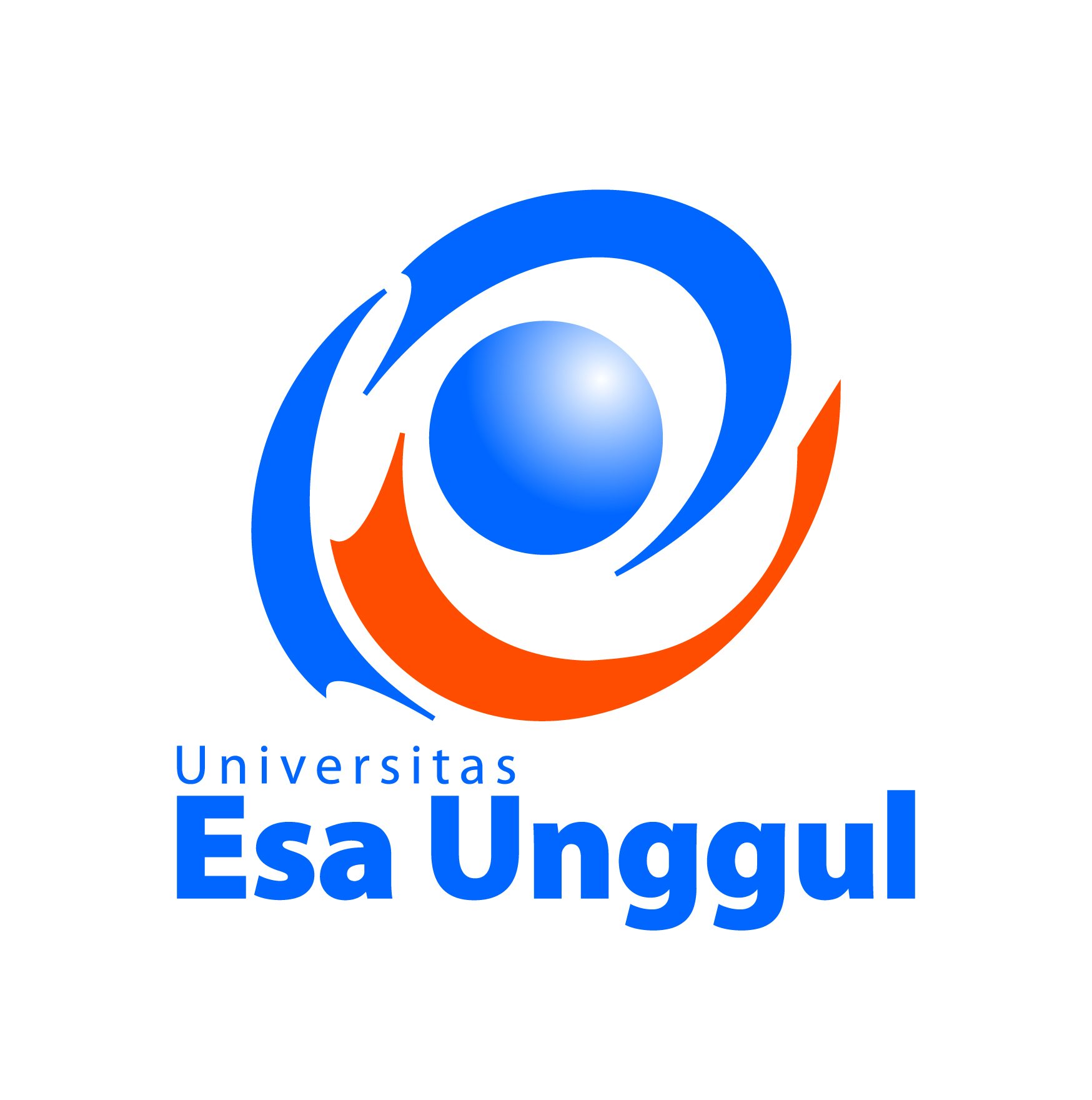 HUKUM TELEMATIKA
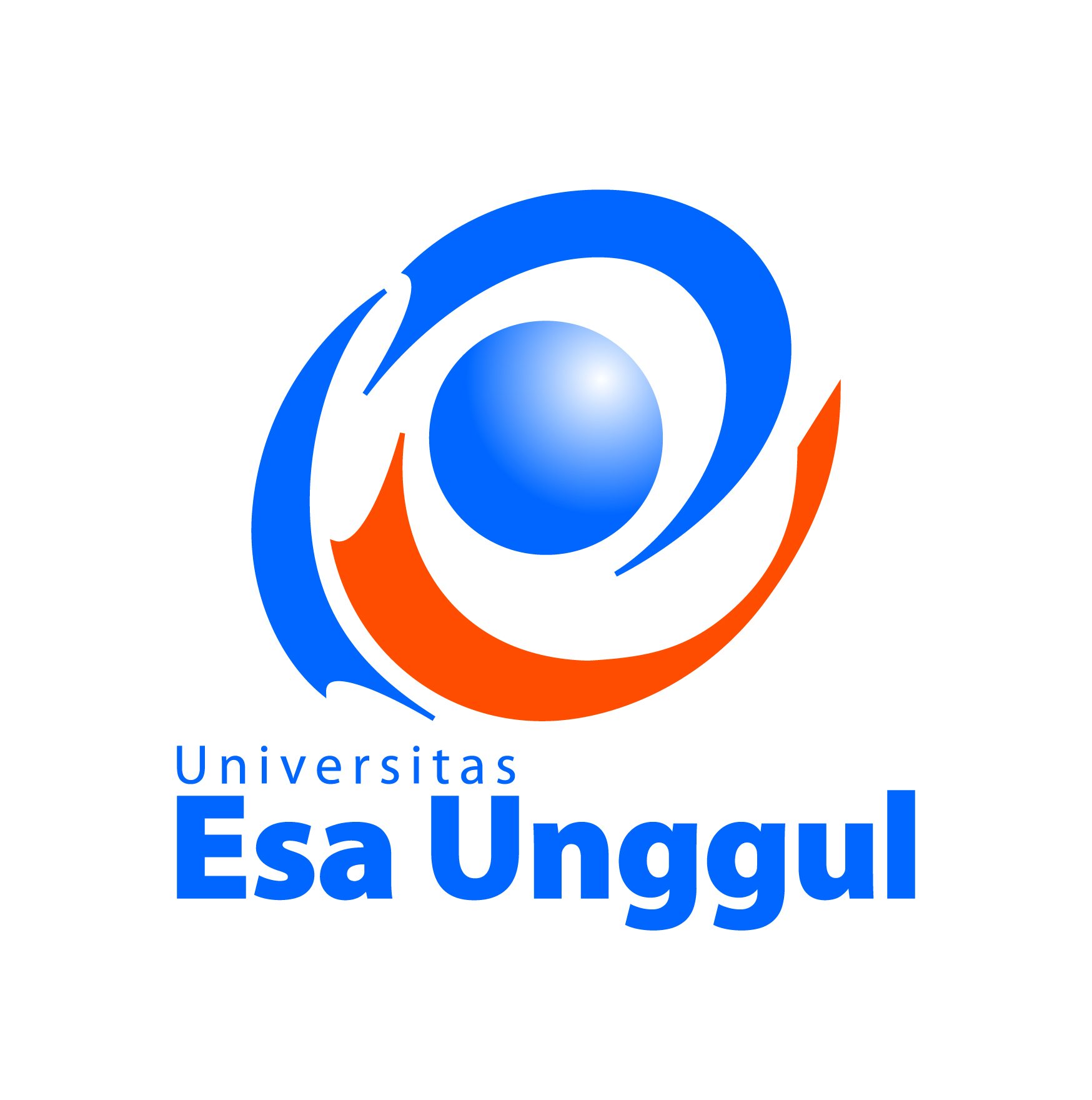 HUKUM TELEMATIKA
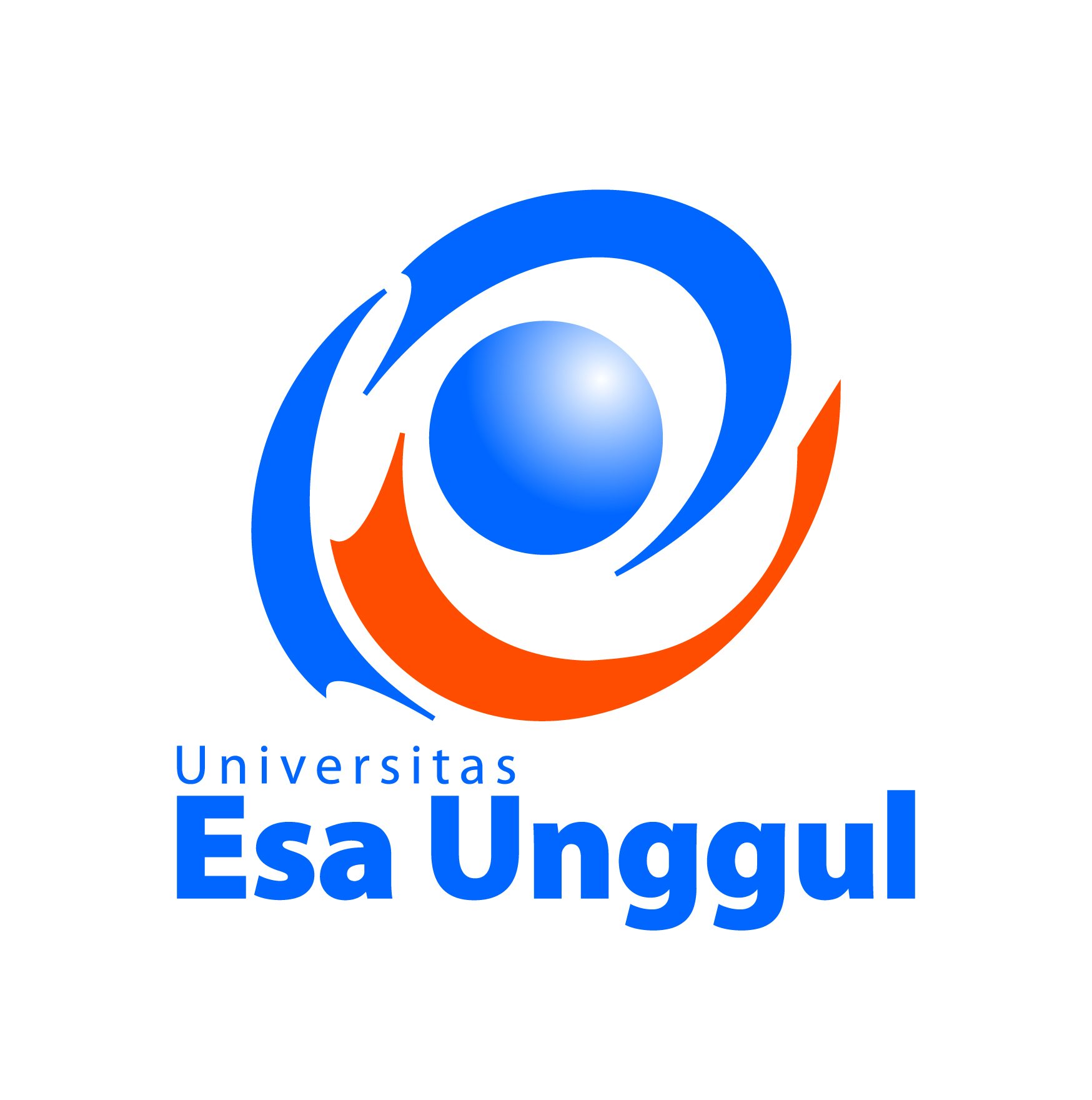 Referensi Bahan
Edmon Makarim, Pengantar Hukum Telematika, 2005
Ernesto Grun, Globalization of Law: A Systemic and Cybernetic Phenomenon 
UU No. 36 Tahun 1999 tentang Telekomunikasi
UU No. 40 Tahun 1999 tentang Pers
UU No. 7 Tahun 1971 tentang Ketentuan Pokok Kearsipan
UU No. 8 Tahun 1997 tentang Dokumen Perusahaan 
UU No. 11 Tahun 2008 tentang Informasi dan Transaksi Elektronik
Inpres No. 3 Tahun 2003 
Permenkominfo No. 28 Tahun 2006
Hukum Telematika UEU ©2015
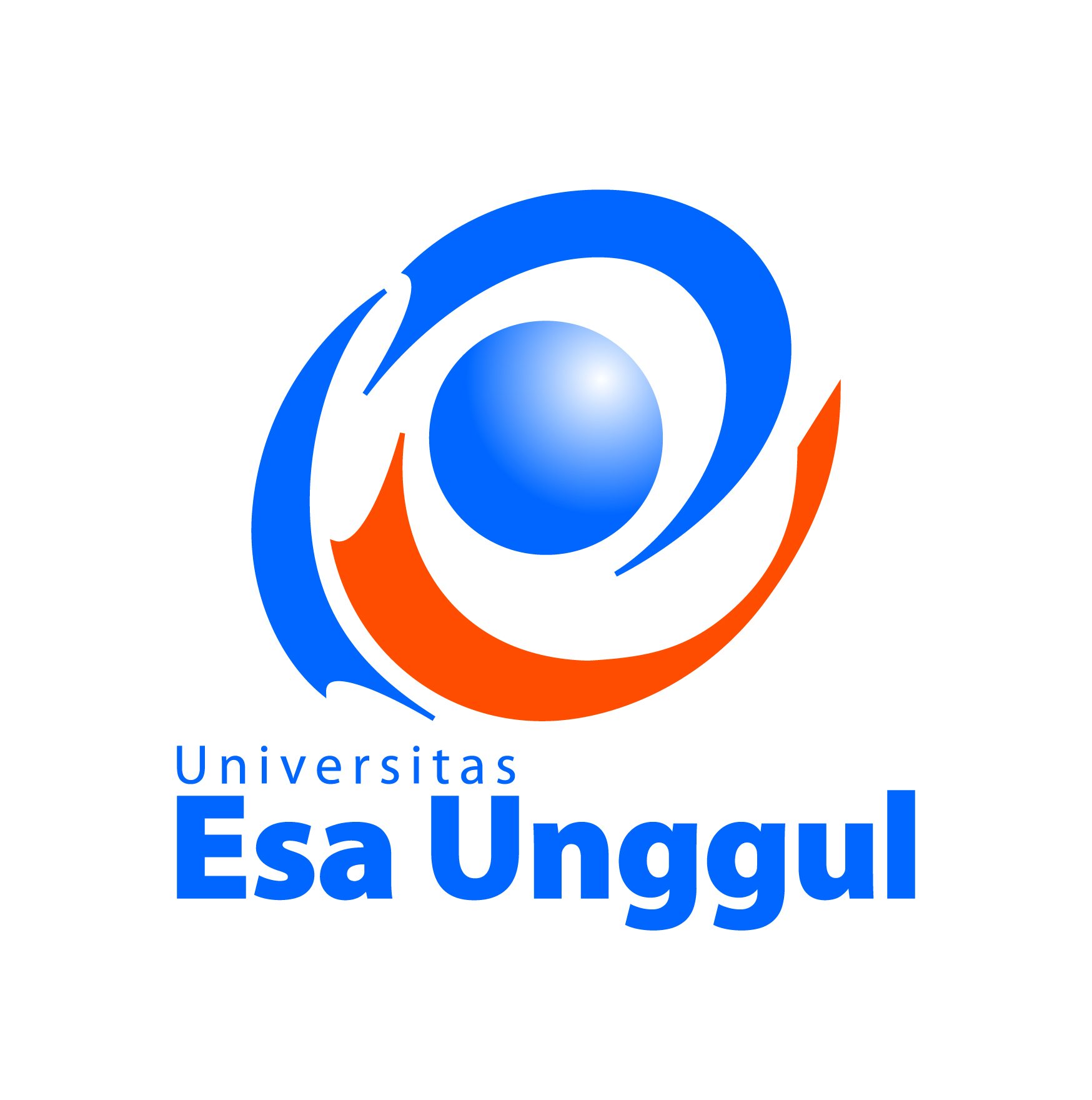 TELEMATIKA
Telematics
Telematique
Konvergensi
Sistem Jaringan Komunikasi
Teknologi Informasi
“the new hybrid technology”
Teknology Digital
Hukum Telematika UEU ©2015
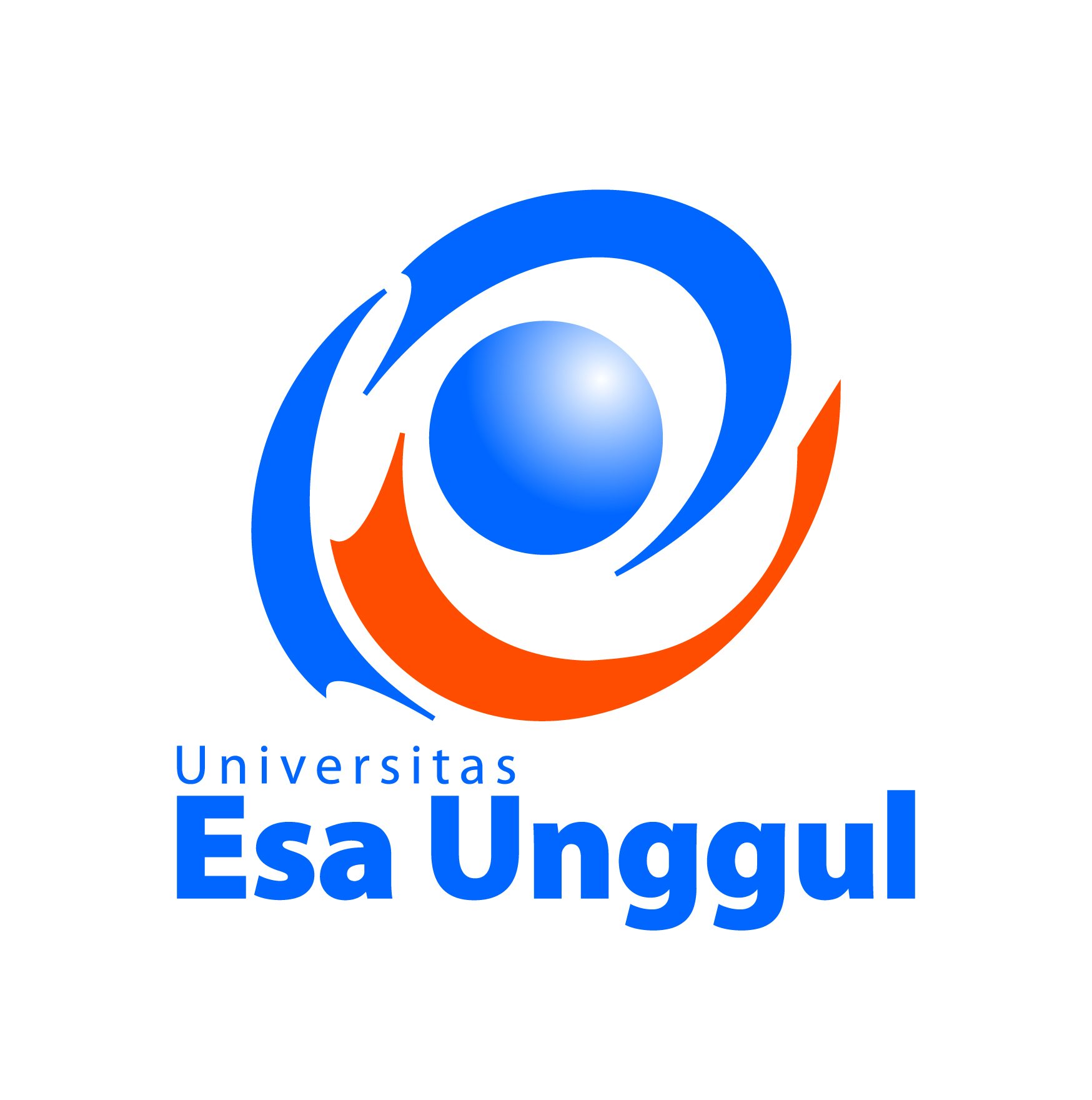 TELEMATIKA
Alfin Toffler : Teknologi telekomunikasi dan informatika , kini populer dengan nama telematika (Yuliar,2007)
Yusuf Hadi Miarso : telematika merupakan sinergi teknologi telekomunikasi dan informatika untuk keperluan pemrosesan data dengan sistem binary   ( digital ).
 Integrasi antara sistem telekomunikasi dan informatika yang dikenal sebagai Teknologi Komunikasi dan Informatika atau ICT (Information and Communications Technology)
Telematika merupakan konvergensi antara teknologi Telekomunikasi , Media dan Informatika yang digunakan untuk keperluan pemrosesan data dengan sistem binary / digital.
Hukum Telematika UEU ©2015
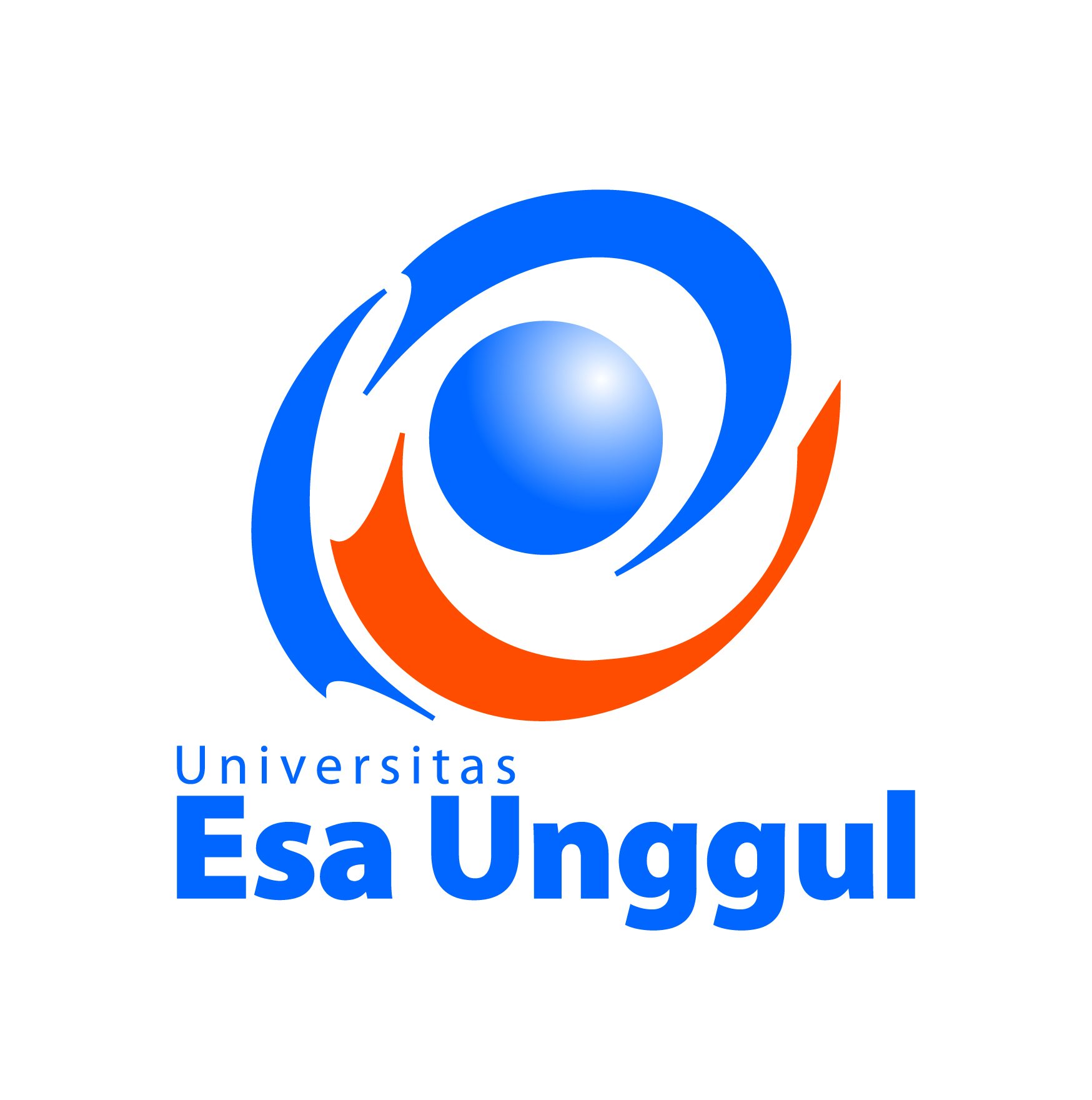 FUNGSI TELEMATIKA
TELEMATICS = TELECOMMUNICATION and INFORMATICS 
Perkembangan teknologi digital. 
( Teknologi telekomunikasi dan informatika menjadi semakin terpadu atau populer dengan istilah konvergensi )
Fungsi 
Penyampai informasi.
Sarana Kontak sosial hidup bermasyarakat
Peran Telematika 
Sarana komunikasi jarak jauh melalui media elektromagnetik. 
Kemampuannya adalah mentransmisikan sejumlah besar informasi dalam sekejap, dengan jangkauan seluruh dunia, dan dalam berbagai cara, yaitu dengan perantaan suara (telepon, musik), huruf, gambar dan data atau kombinasi-kombinasinya. 
Diselenggarakan untuk umum (online, internet), dan ada pula untuk keperluan kelompok tertentu atau dinas khusus (intranet).
Hukum Telematika UEU ©2015
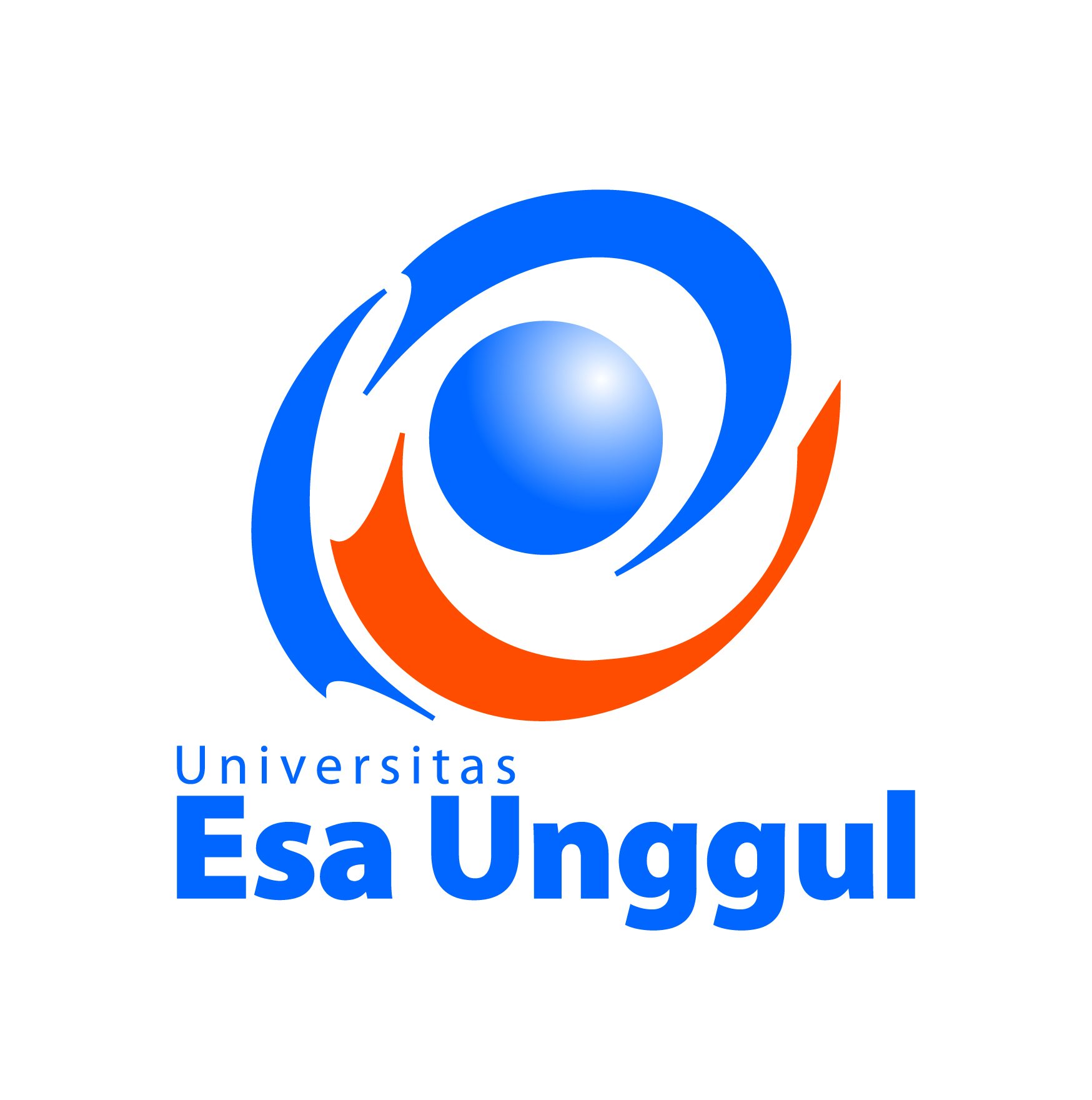 PENERAPAN TELEMATIKA  DI INDONESIA
kebijakan superhighways informasi
1991  AS  		       The National Infrastructure Information
1996  Inggris 	       The Information Society Initiative
	Jerman 	       Program The Info 2000
	Filipina	       Tiger
	Malaysia       Multimedia Super Corridor (MSC)
	Singapore     Singapore-ONE
1997   Indonesia      Nusantara 21
Aplikasi Telematika
Pemerintahan : e-government dll
Masyarakat	:  telemedik , telemarket , email dll 
Pendidikan	:  perpustakaan , ebook , elearning dll
Bisnis		:  ecommerce , ebisnis ,  etiket , dll
Pers		:  majalah online ,  youtube
Hukum Telematika UEU ©2015
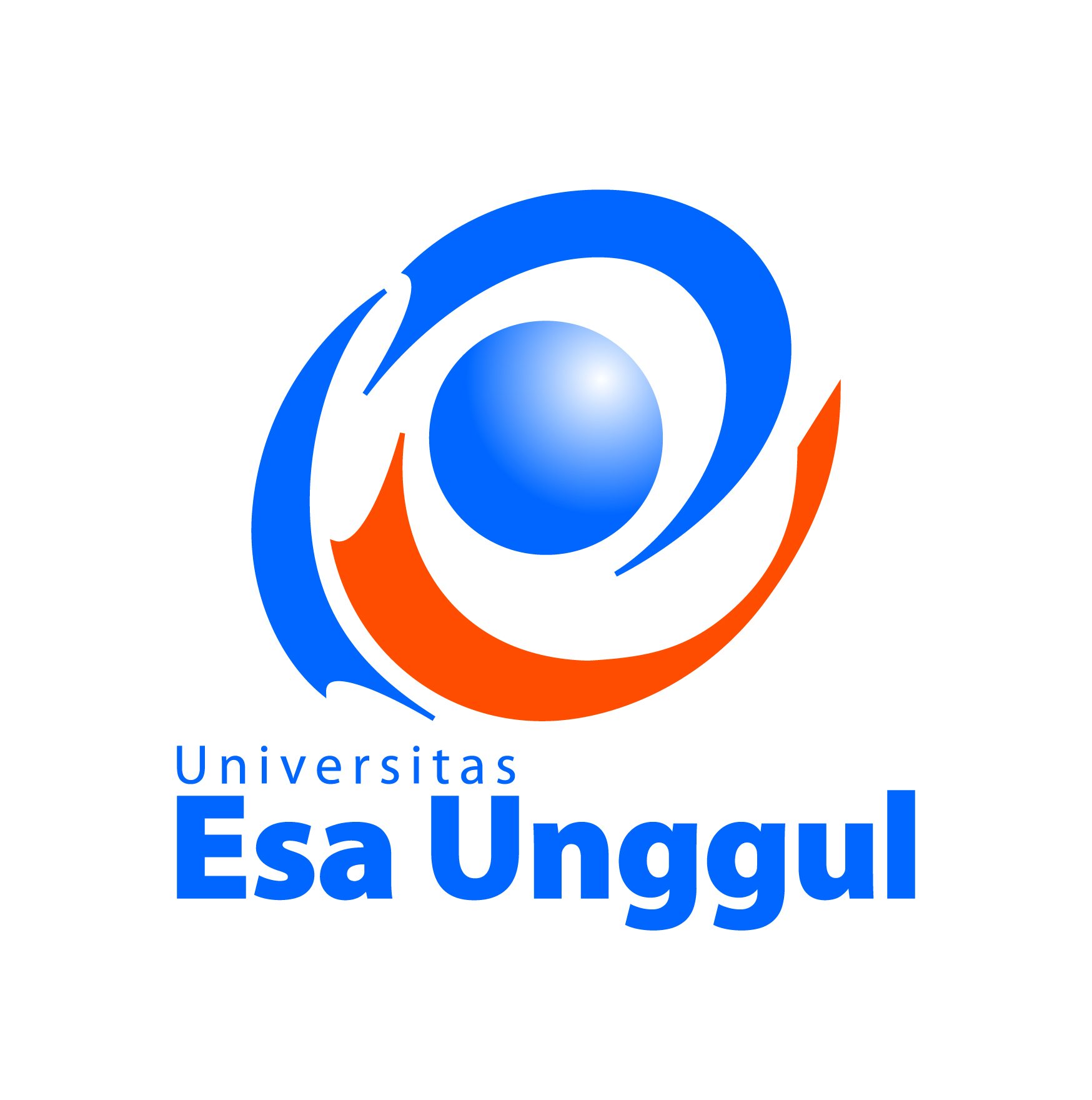 KEDUDUKAN HUKUM TELEMATIKA
Konstitusi  Negara 
Pasal 28F dari Amandemen Kedua UUD 1945
	“Setiap orang berhak untuk berkomunikasi dan memperoleh informasi untuk mengembangkan pribadi dan lingkungan sosialnya serta berhak untuk mencari, memperoleh, memiliki, menyimpan, mengolah dan menyampaikan informasi dengan menggunakan segala jenis saluran yang tersedia”
Hak  Memperoleh Informasi : 
Sebelum 1998   :	Informasi yang di sampaikan relatif “Terkontrol”  
Setelah 1998     : 	Terjadi perubahan yang cukup signifikan
Pasal 12 The Universal Declaration of Human Rights-1948 “ No-one should be subjectedto arbtrary interference with his privacy, family, home or correspondence nor to attack on his honor or reputation. Everyone has the right to the protection of the Law such interferences or attacks”
Hukum Telematika UEU ©2015
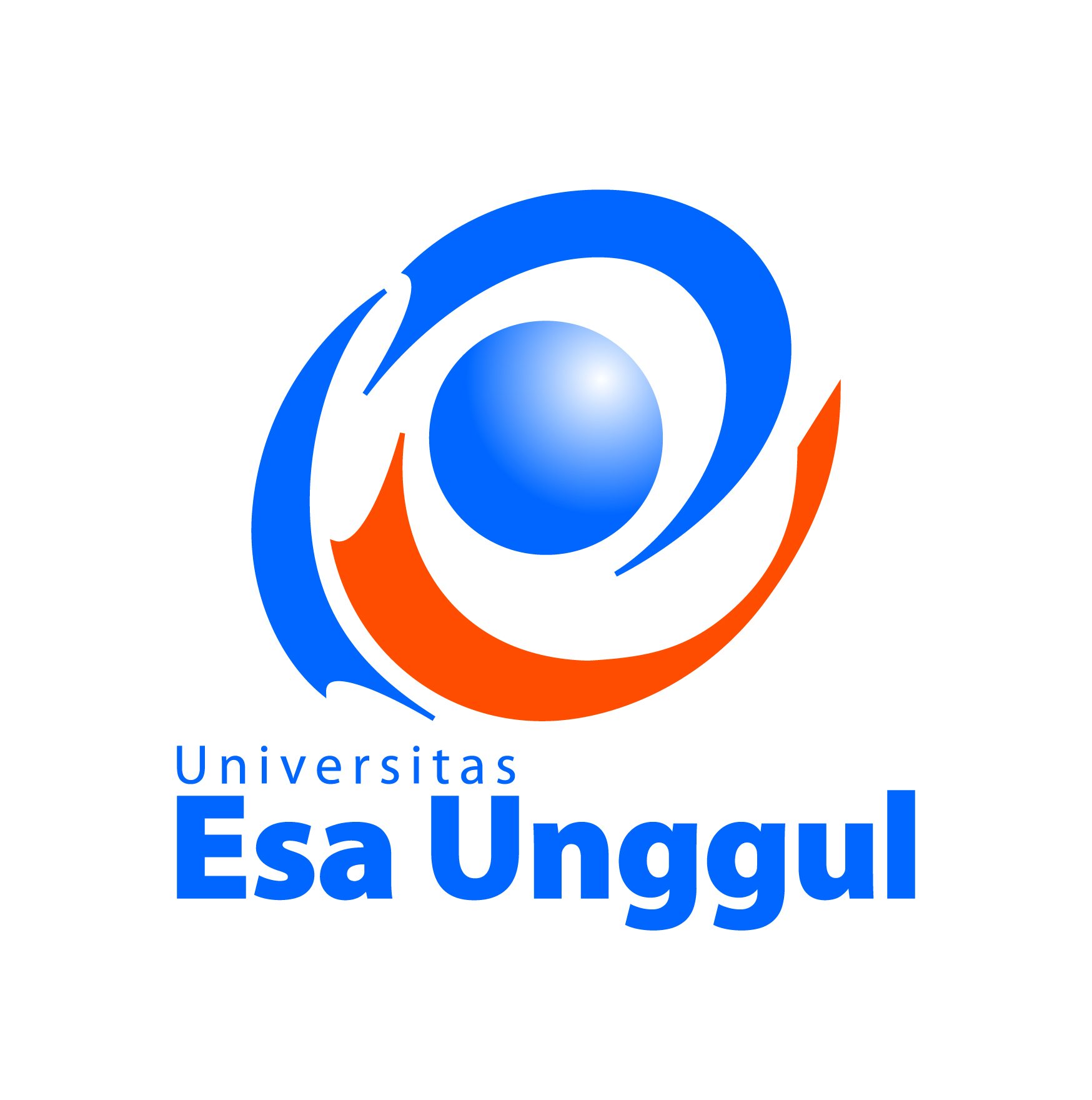 KEDUDUKAN HUKUM TELEMATIKA
TELEKOMUNIKASI
TEKNOLOGI
INFORMASI
Cyber Law
UU ITE
MULTI MEDIA
UU Telekomunikasi
Internet
Media
Penyiaran
Pos
Konvergensi Peraturan Telematika
Hukum Telematika UEU ©2015
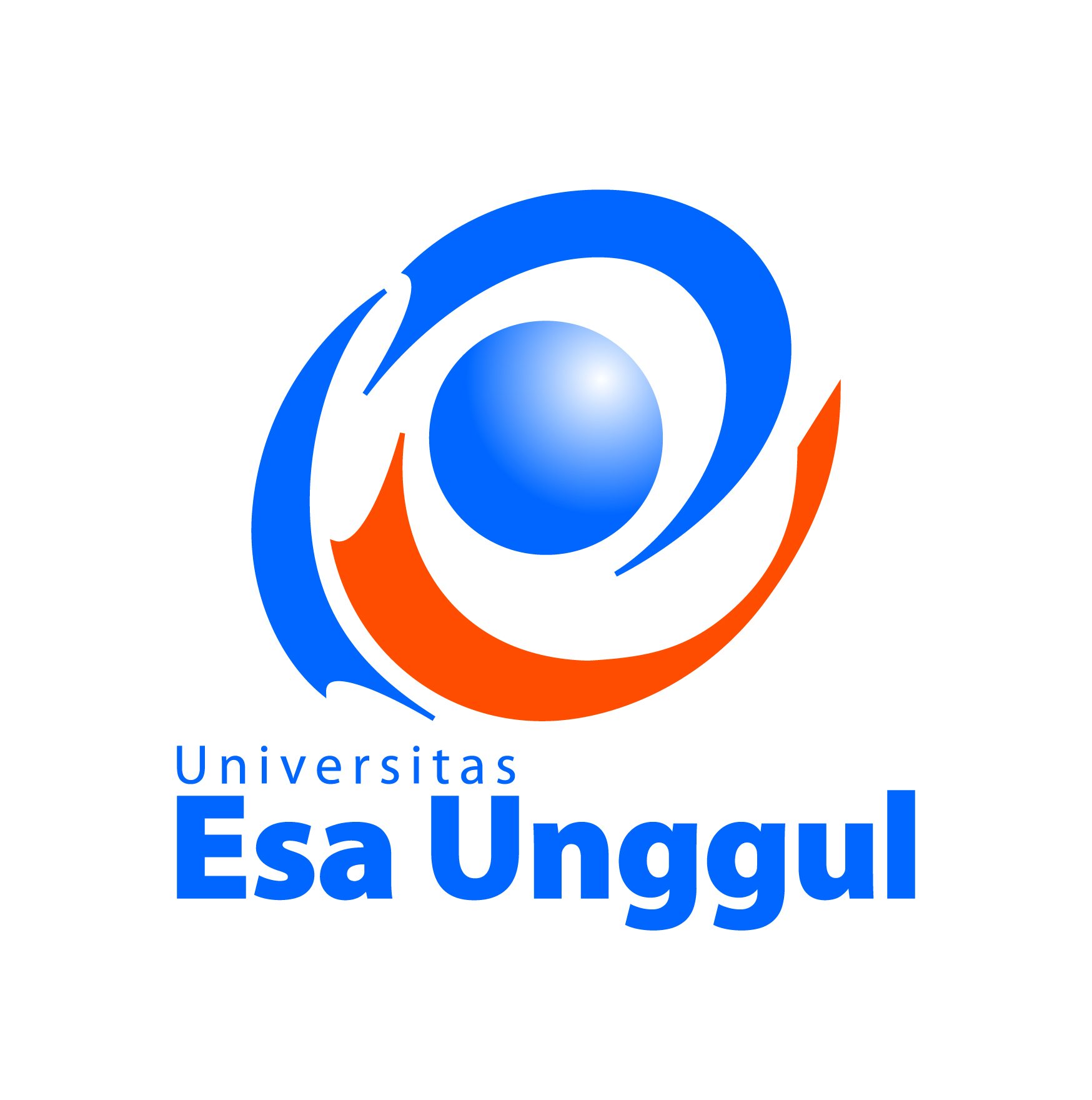 HUKUM TELEMATIKA
TUGAS  :
SEBELUM UTS 	:  PERORANGAN 
			-  Makalah Berhubungan dengan
 			    1.  ITE
			    2.  Telekomunikasi
Bobot : 15 %

SESUDAH UTS	:  KELOMPOK ( 5 mahasiswa )
			-   Tentang Transaksi Elektronik
			-   Tentang Tindak Pidana Telematika
			-   Tentang Haki bidang Informasi
			-   Tentang  Pembuktian Telematika
Bobot  10 %
Hukum Telematika UEU ©2015
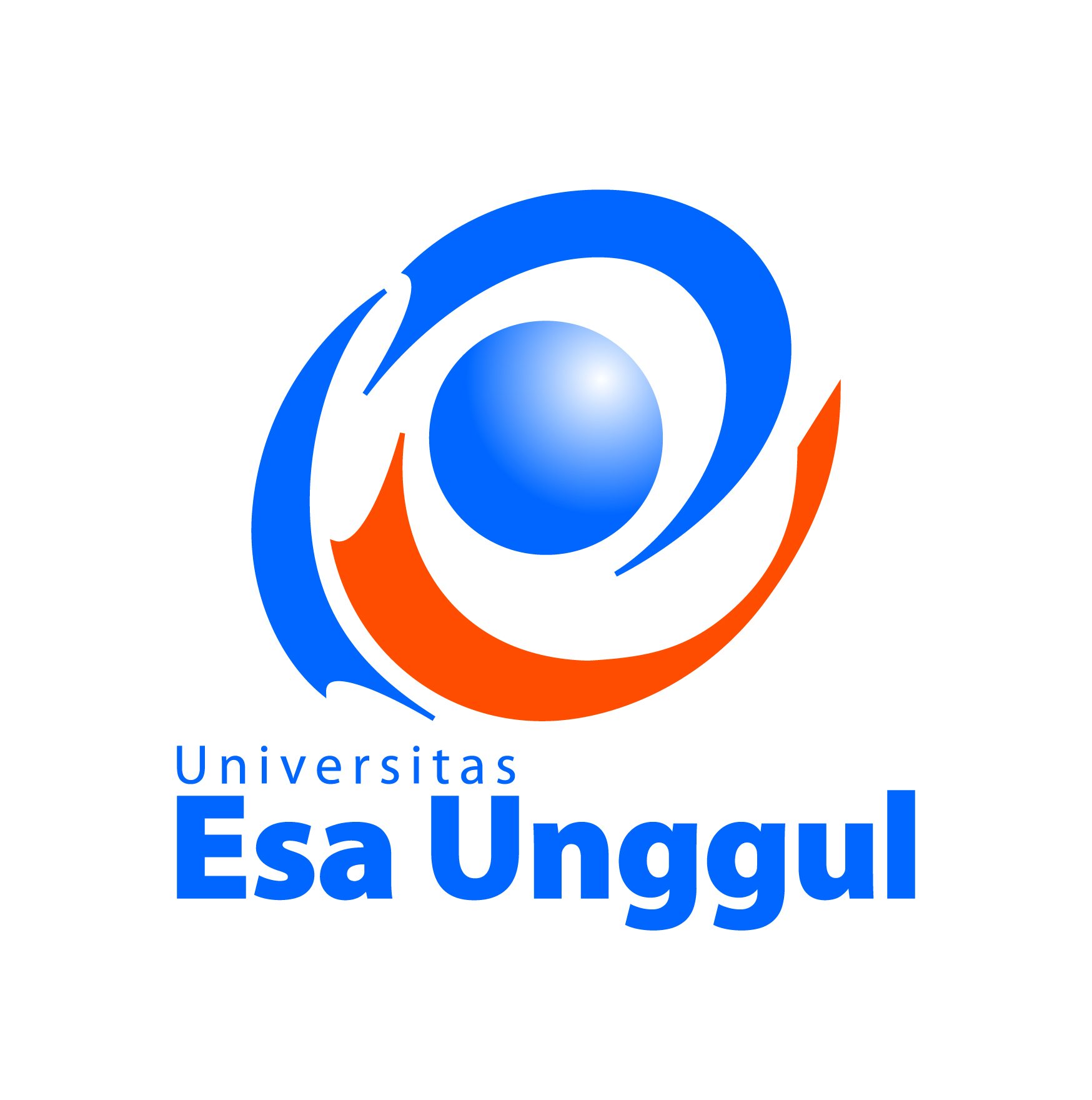 HUKUM TELEMATIKA
TERIMA KASIH
Hukum Telematika UEU ©2015
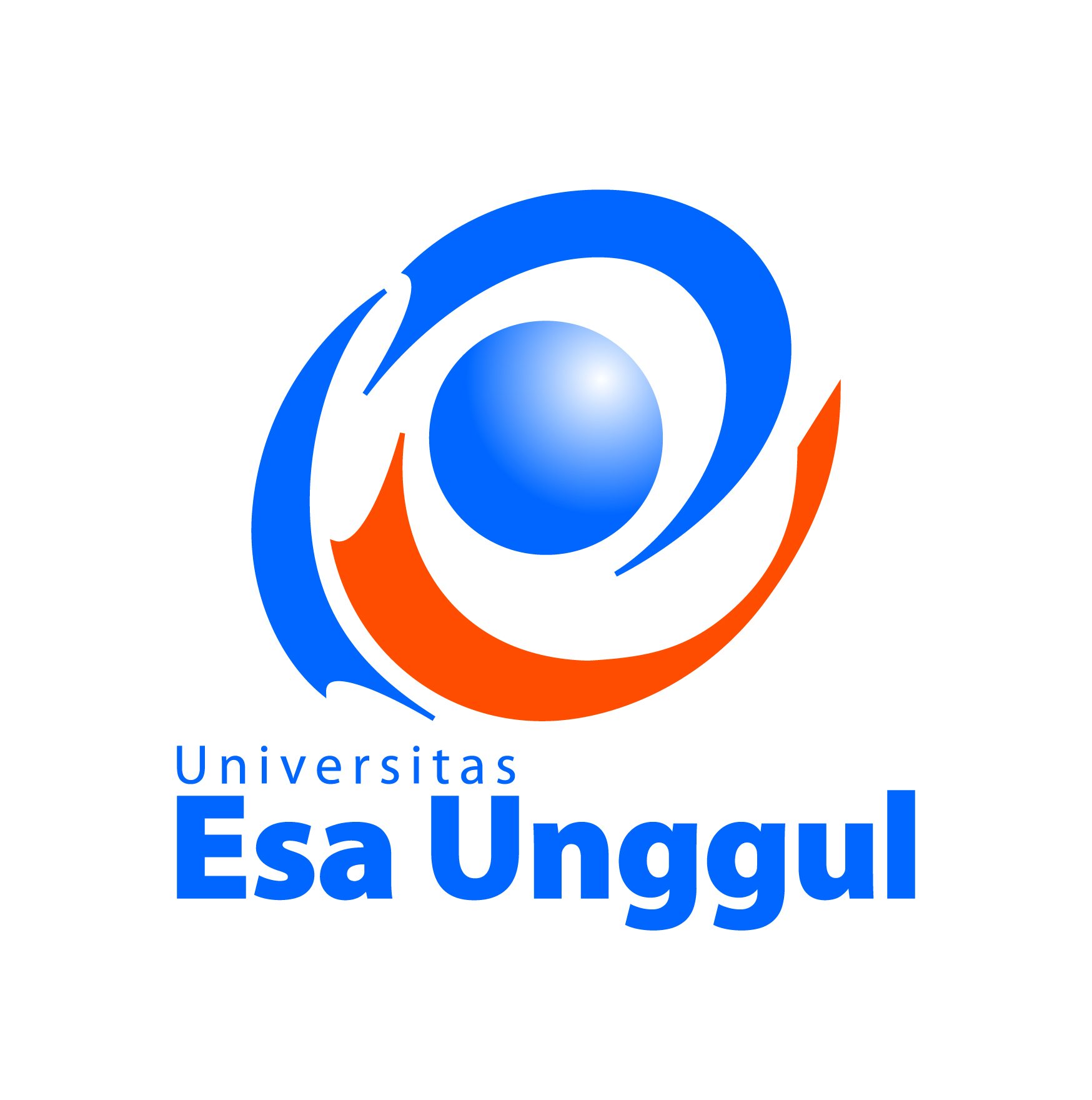